A1
B1
C1
D1
A2
B2
C2
C2
A3
B3
C3
D3
A4
B4
C4
D4
A
B
C
D
KONAČNO RJEŠENJE
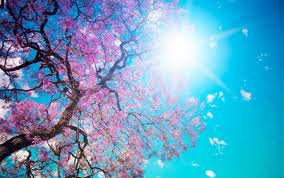 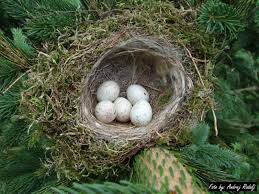 Proljeće
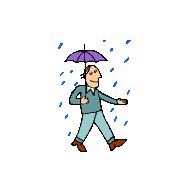 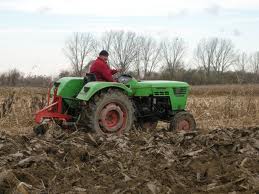 Bogdanka Conjar
OŠ Grabrik
Karlovac
Tko proviruje iz zemlje?
visibaba
šafran
jaglac
ljubičica
Tko se vraća iz toplijih krajeva?
roda
lastavica
čvorak
patka
sokol
vuga
Tko se budi iz zimskog sna?
jež
medvjed
puh
vjeverica
šišmiš
jazavac
žaba
zmija
Što rade ljudi?
Štihaju.
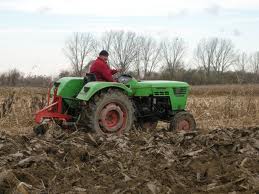 Oru i siju.
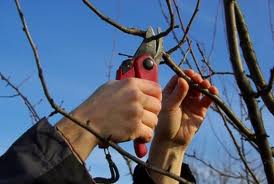 Orezuju.
Strojevi i alatke
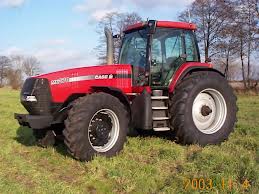 traktor
štihaća lopata
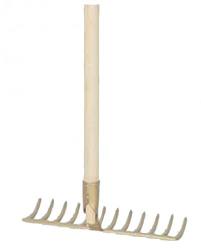 grabljice
Što sadimo?
Što sijemo?
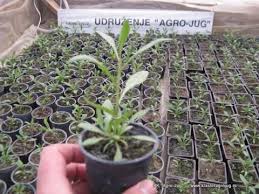 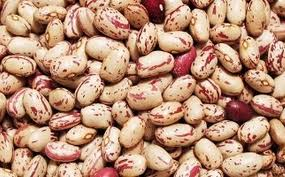 sjeme
sadnice
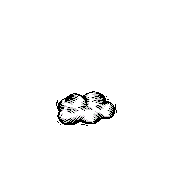 Što biljci treba za rast?
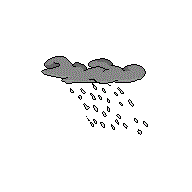 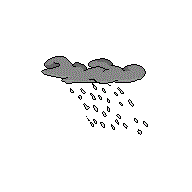 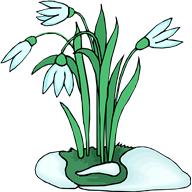 Biljke
Životinje
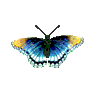 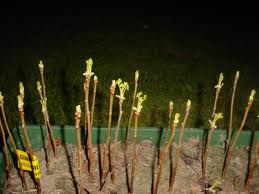 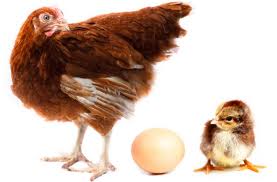 pupaju
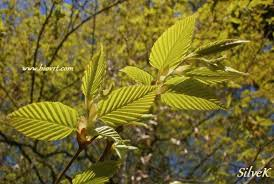 listaju
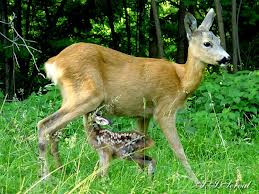 cvjetaju.
dobivaju mlade.
Što ja radim?
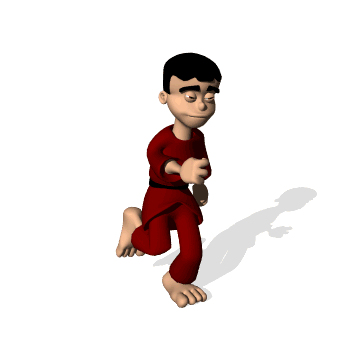 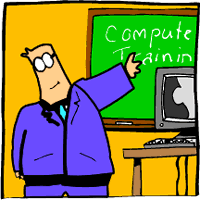 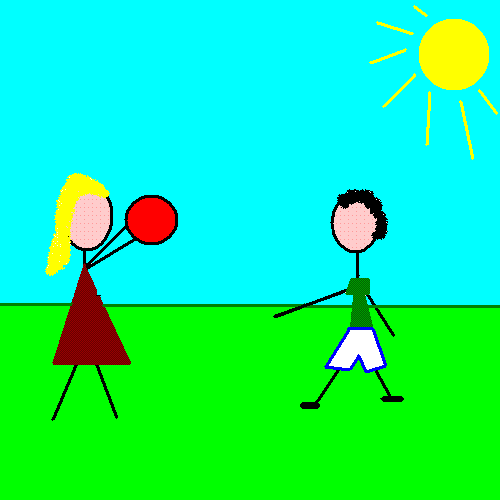 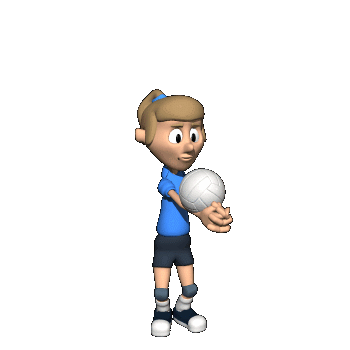 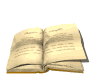 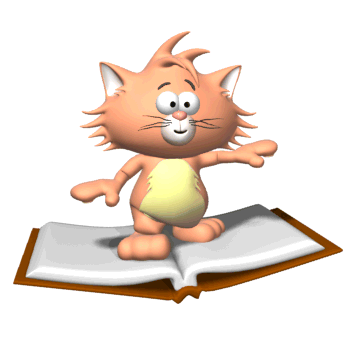 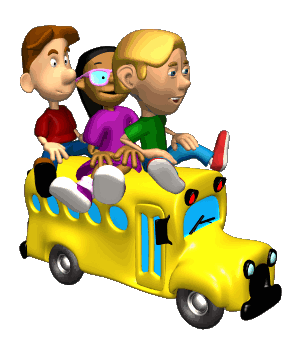 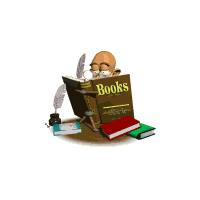 KRAJ!